COVID-19: 		Lage National, 28.08.2020Informationen für den Krisenstab
Schätzung der Reproduktionszahl (R)
Schätzung der Reproduktionszahl (R):  
28.08.2020: 	0,94 (95%-Prädiktionsintervall: 0,77 - 1,11) 
27.08.2020: 	0,83 (95%-Prädiktionsintervall: 0,67 - 1,02) 
Schätzung eines stabileren R (7-Tage-R):
28.08.2020:  1,01 (95%-Prädiktionsintervall: 0,90 - 1,10) 
27.08.2020: 	0,94 (95%- Prädiktionsintervall: 0,85 - 1,05)
26.08.2020
1
[Speaker Notes: Quelle: Ordner des aktuellen Lageberichts S:\Projekte\RKI_nCoV-Lage\3.Kommunikation\3.7.Lageberichte]
7-Tages-Inzidenz nach Meldedatum Bundesländer (Datenstand 28.08.2020 0:00 Uhr)
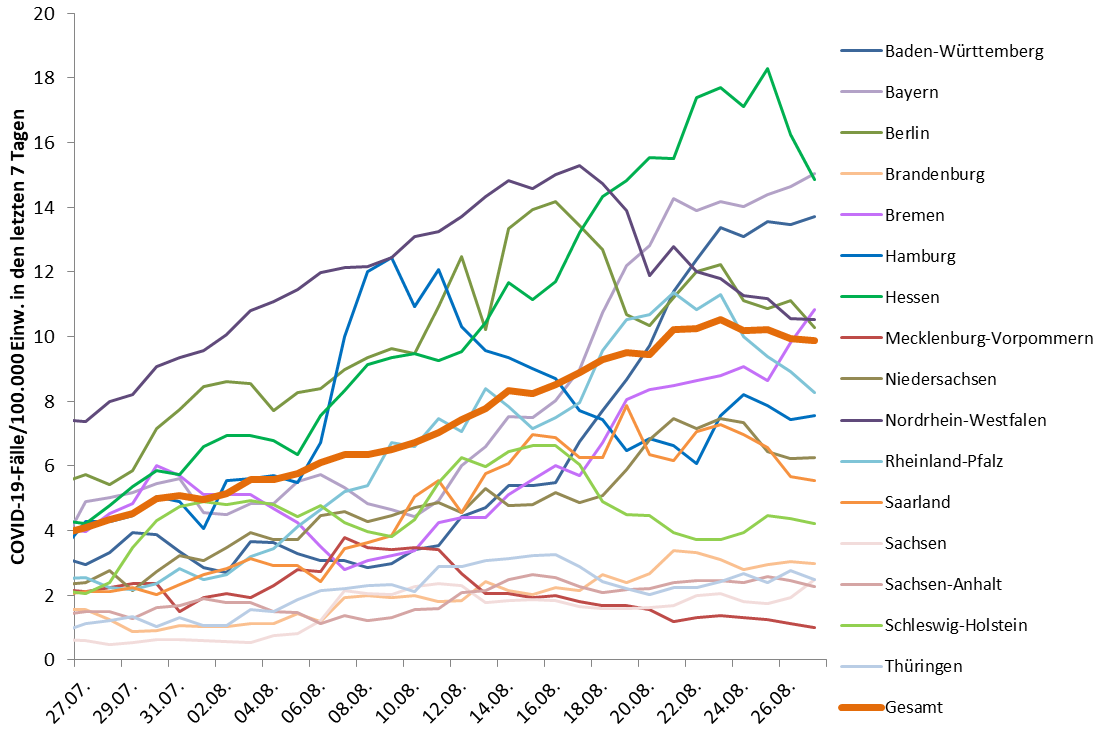 3.
1.
6.
4.
2.
5.
26.08.2020
2
[Speaker Notes: Datei Fallzahlen_kumulativ_Datum]
Geografische Verteilung in Deutschland: 7-Tage-Inzidenz
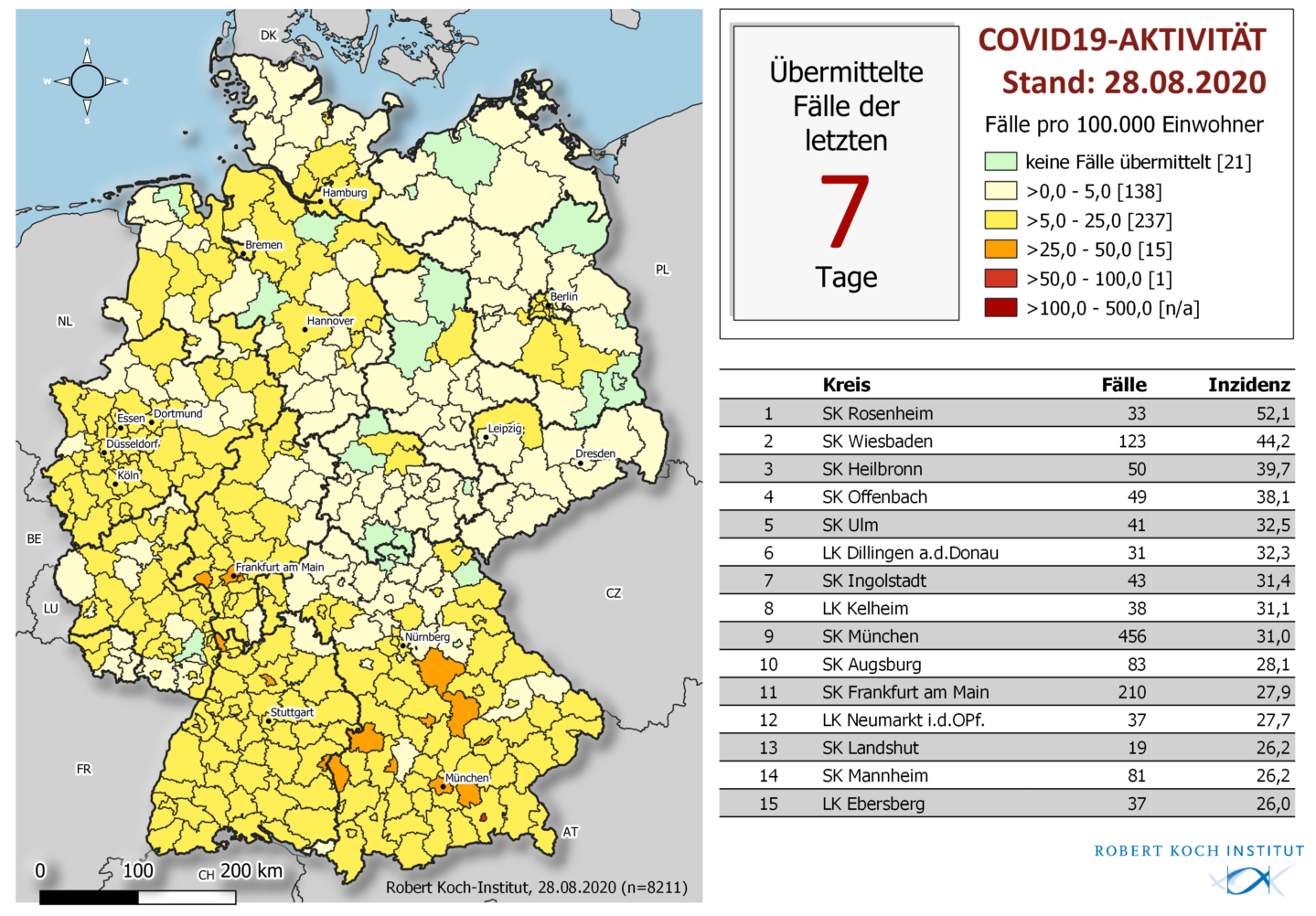 26.08.2020
3
Anzahl Labortestungen (Datenstand 25.08.2020)
In KW 34 70 Labore Rückstau von insg. 27.828 abzuarbeitenden Proben, 50 Labore Lieferschwierigkeiten für Reagenzien
10.08.2020
4
[Speaker Notes: Mittwochs im Lagebericht, alternativ Freitags]
Wöchentliche Sterbefallzahlen in Deutschland
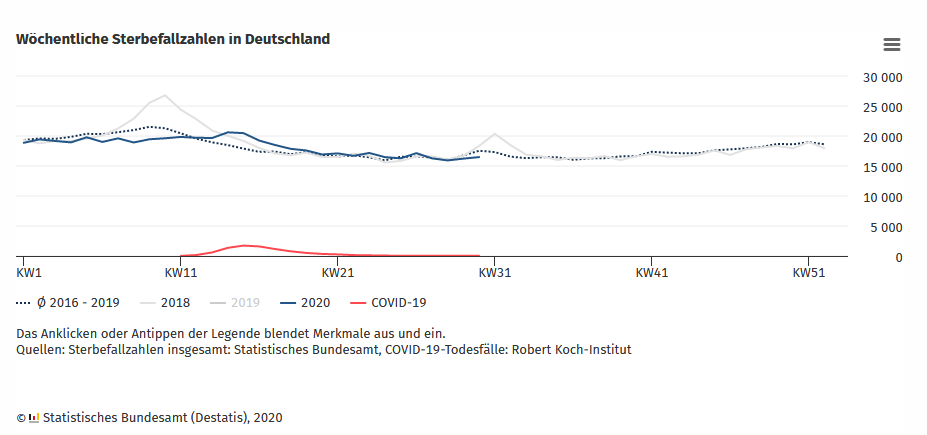 Daten bis einschl. KW 30
KW30: 16.484 Todesfälle (+255 zur Vorwoche), ca. 6,0% unter dem Durchschnitt der Vorjahre 2016-19 (Nachmeldungen aber noch möglich)
21.08.2020
5
[Speaker Notes: Nur Freitags https://www.destatis.de/DE/Themen/Querschnitt/Corona/Gesellschaft/bevoelkerung-sterbefaelle.html (Die Graphik ist interaktiv, die KW Zahlen lassen sich daraus ablesen.]